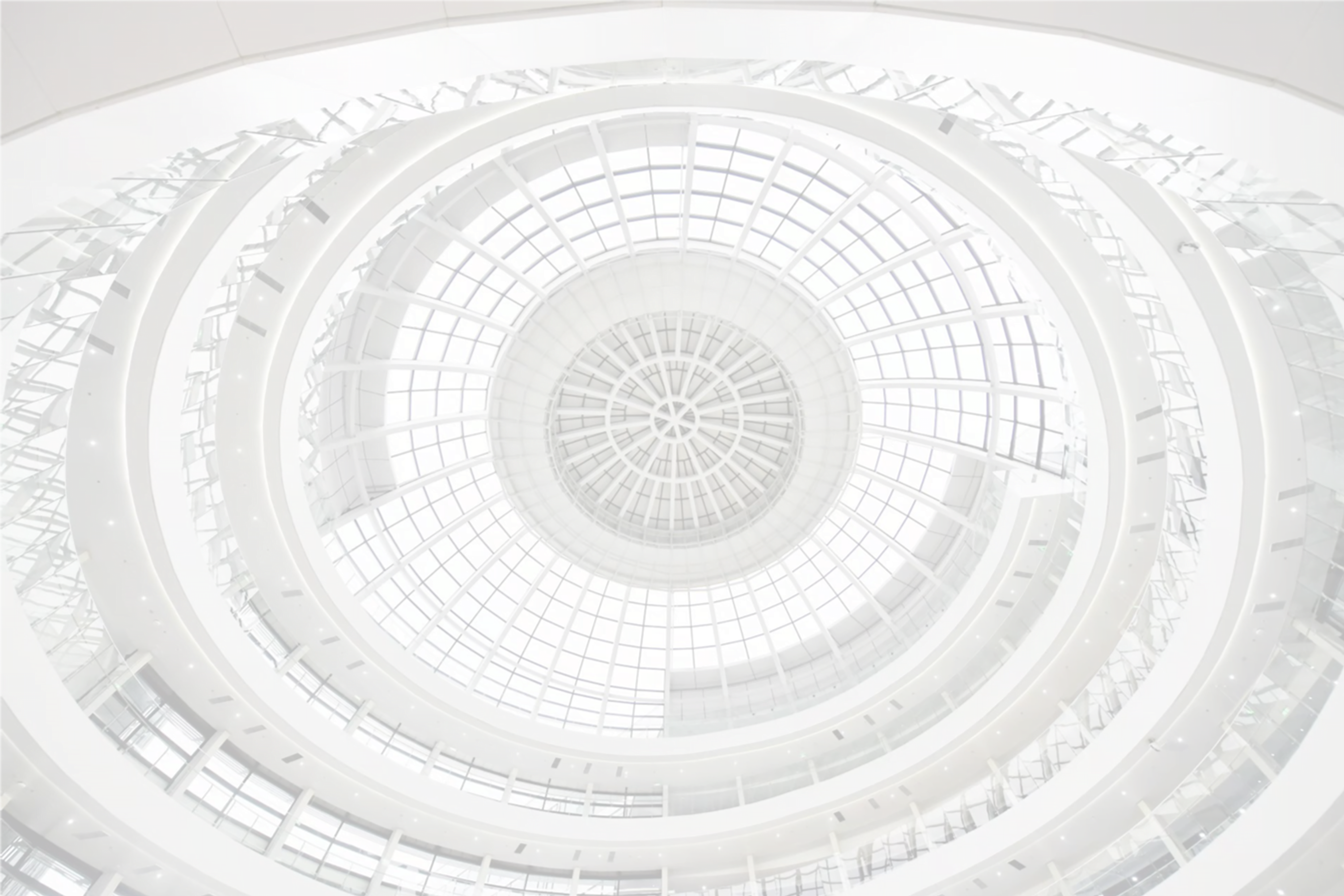 Neutrino CP Measurement in the Presence of RG Running with
Mismatched Momentum Transfers
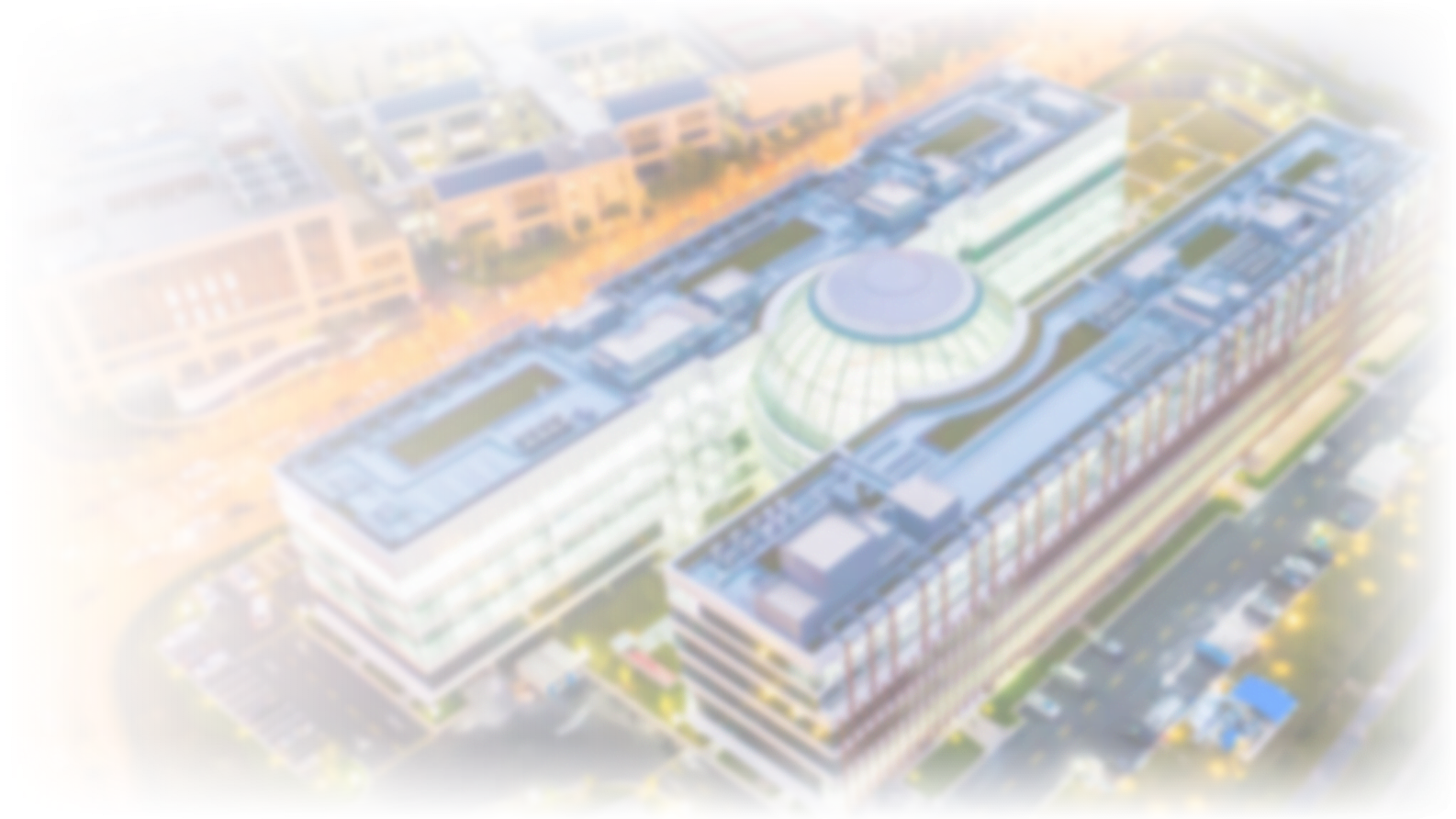 Based on arXiv:2310.04077
Shao-Feng Ge, Chui-Fan Kong(孔垂范), Pedro Pasquini
Email: kongcf@sjtu.edu.cn
2023/12/16, TeV 2023, Nanjing
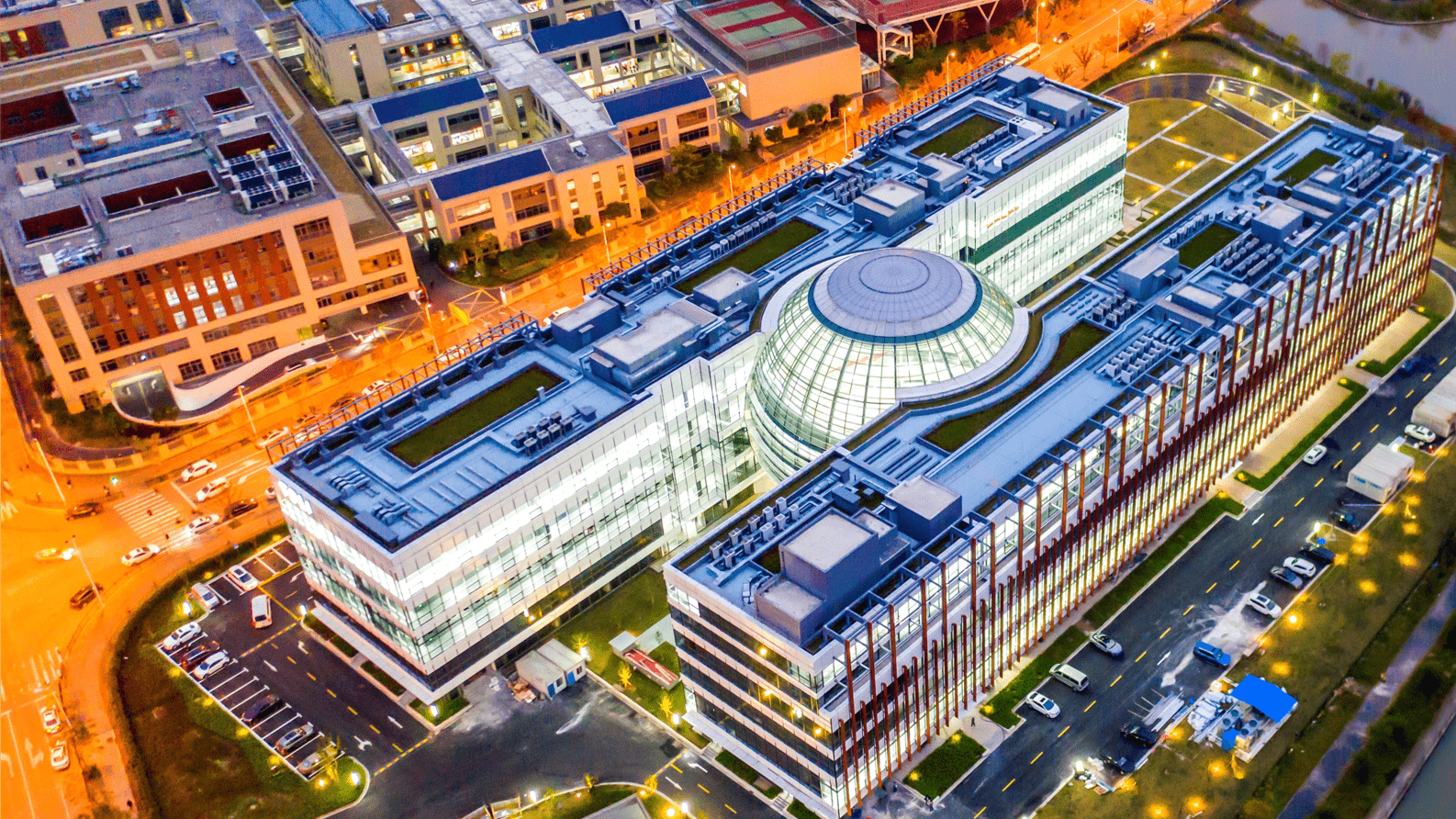 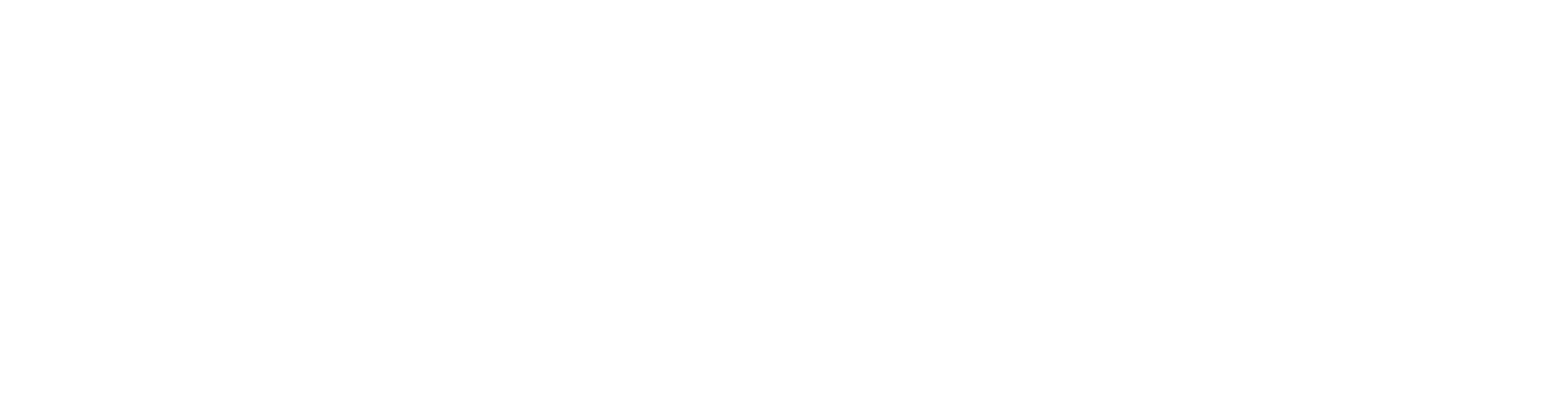 Brief introduction to RG running
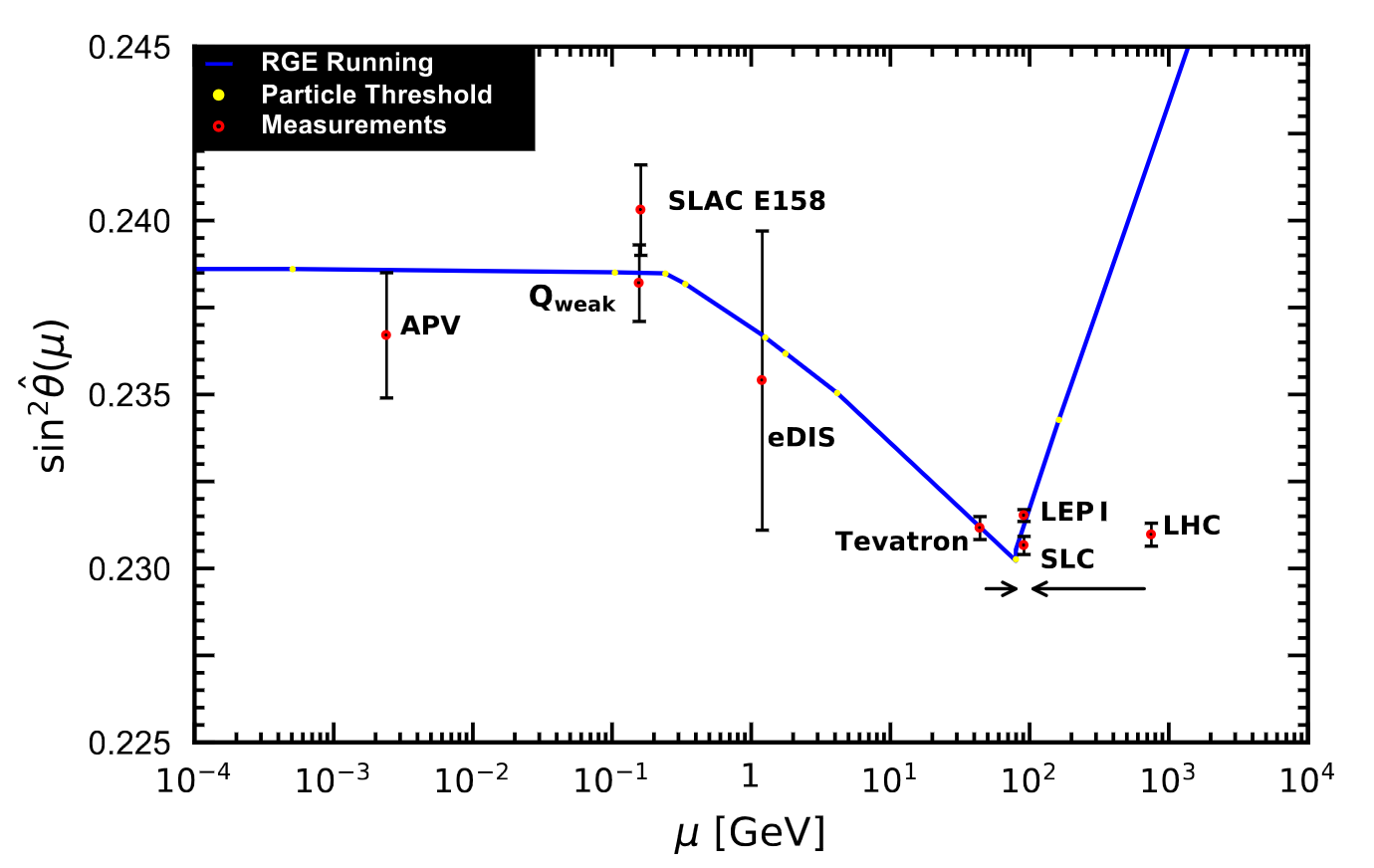 The loop corrections lead to RG running effect:
Strong coupling constant
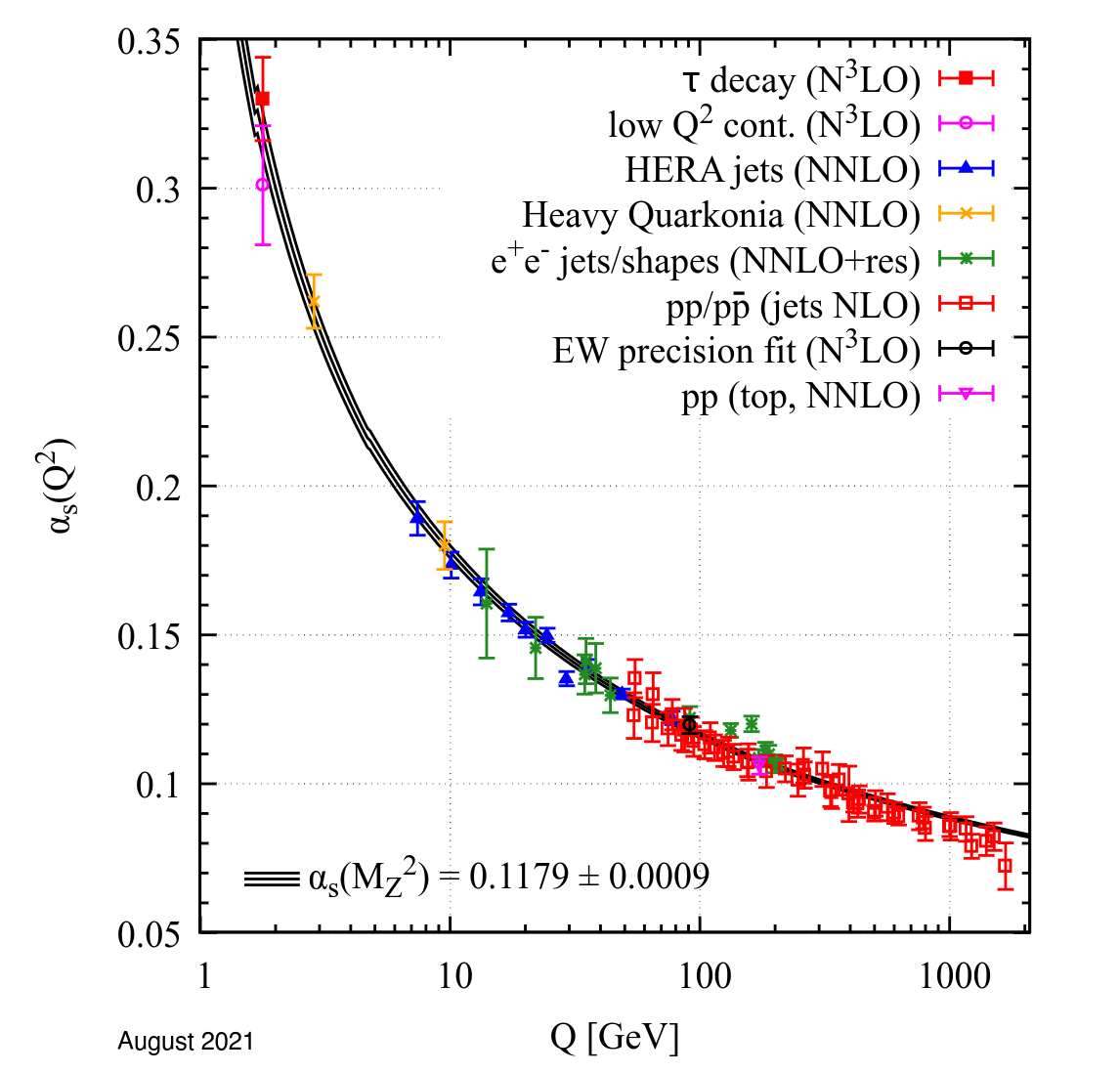 The physical quantities are not “constant”!

Their values depend on the scale at which we are measuring
weak mixing angle
pdg
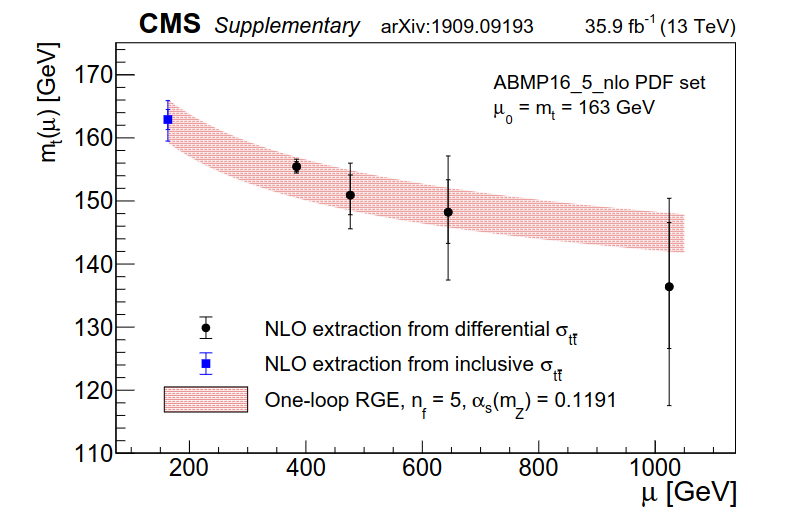 top quark mass
pdg
pdg
CMS
Neutrinos
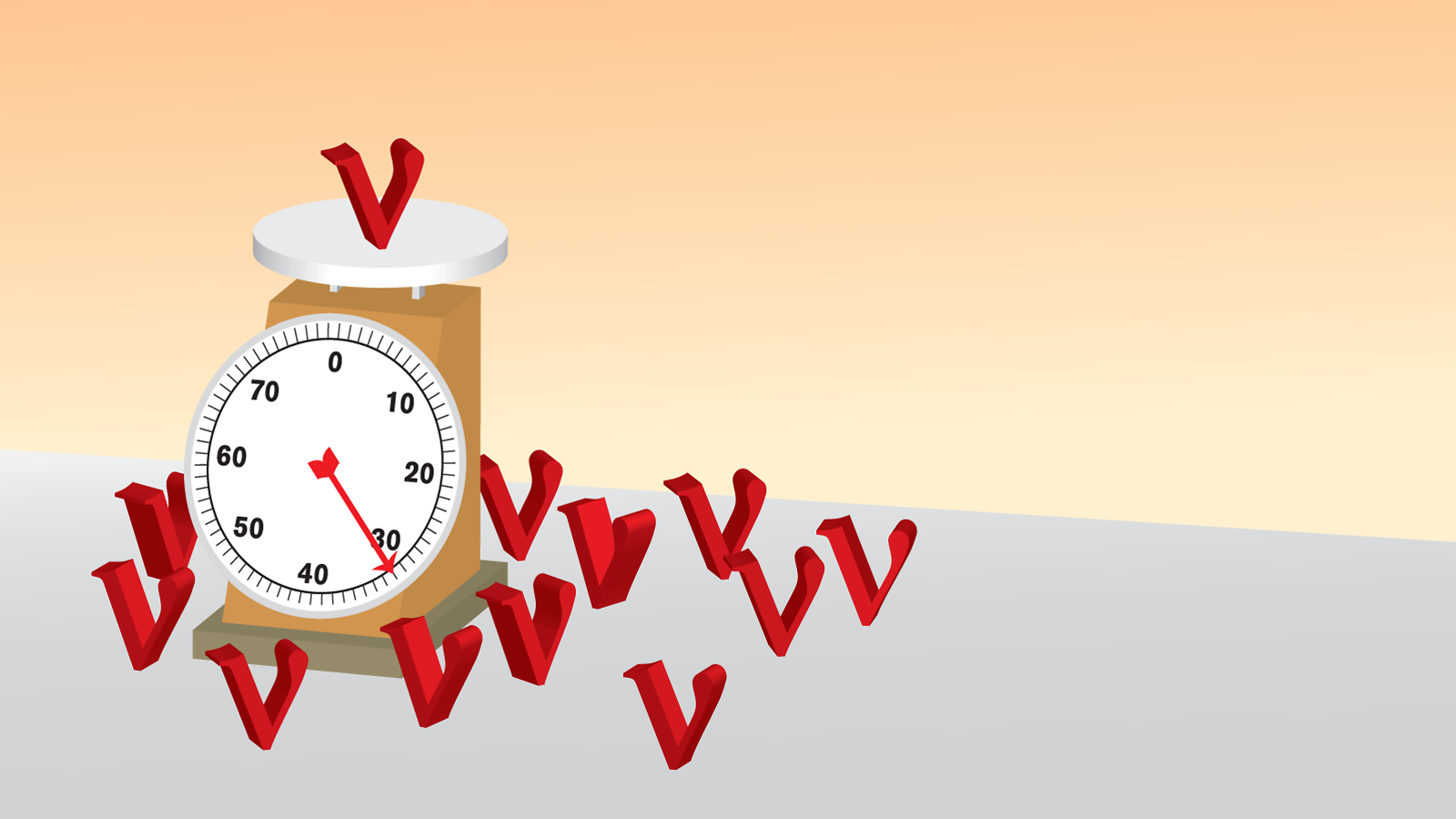 what we know: 

neutrinos are massive particles
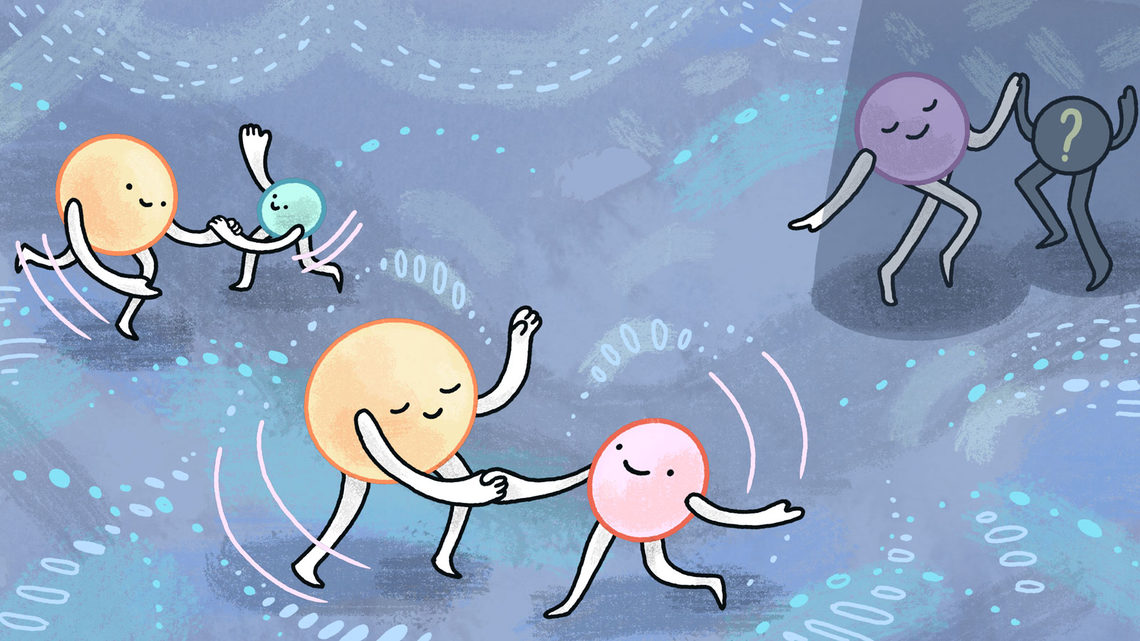 what we don’t know:

how neutrinos get their masses?
new interactions?!
Symmetry magazine
RG running on neutrino mixing
What happens if we consider neutrinos interacting with new light degree of freedoms?
I’m light!
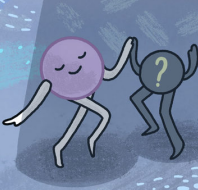 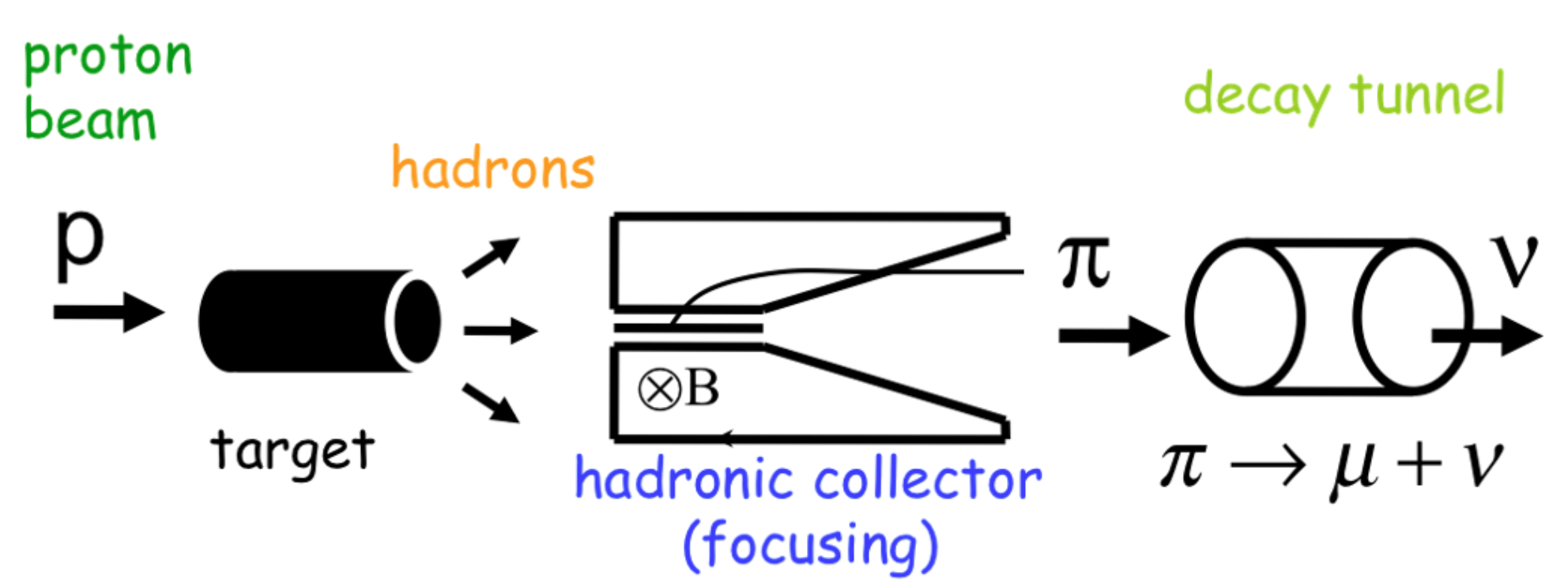 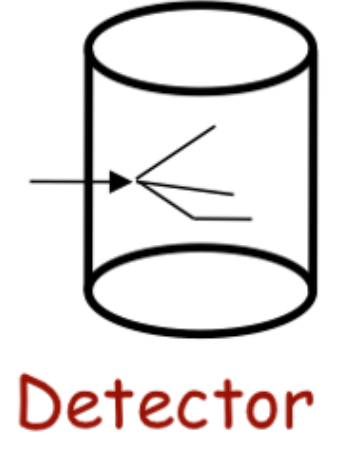 We take a model-independent parametrization
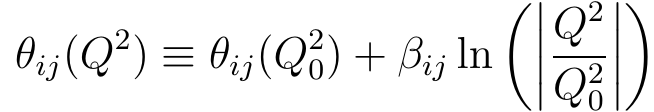 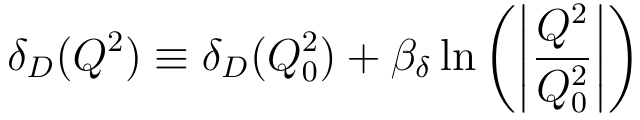 ©EuroNuNet
2310.04077
Affecting neutrino oscillations!
Neutrino oscillation with RG running
The schematic figure for neutrino oscillation:
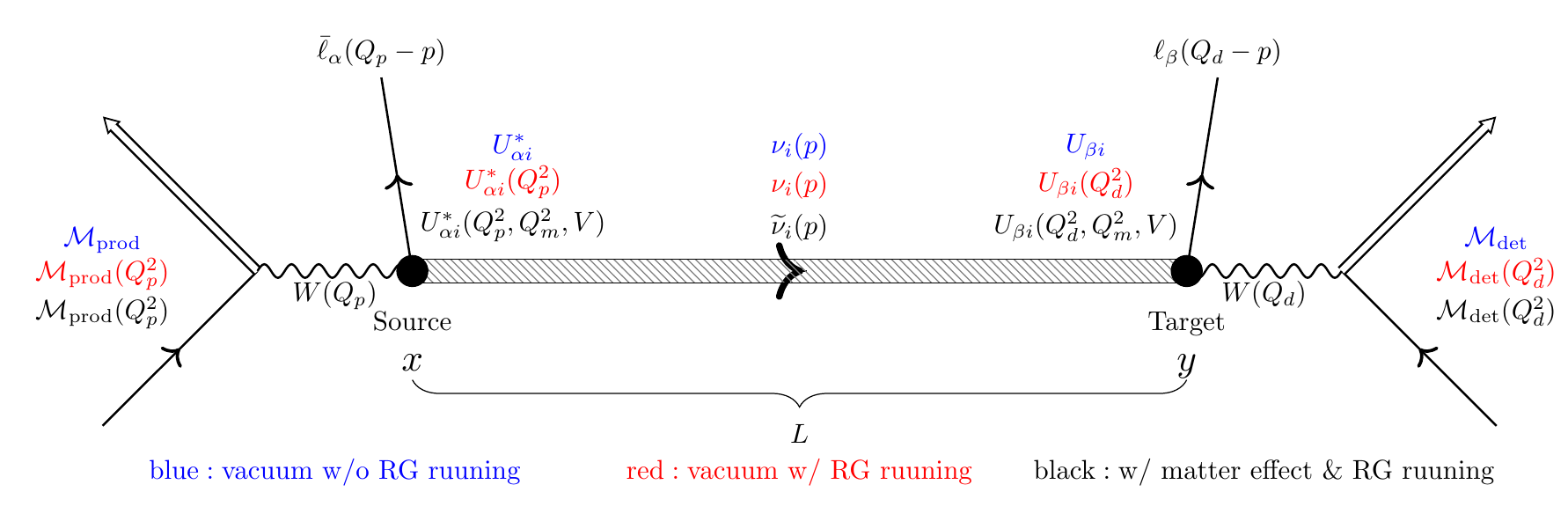 The neutrino oscillation amplitude takes the form:
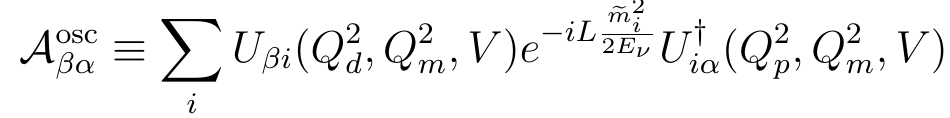 2310.04077
Neutrino oscillation with RG running
Numetical results for oscillation probabilities:
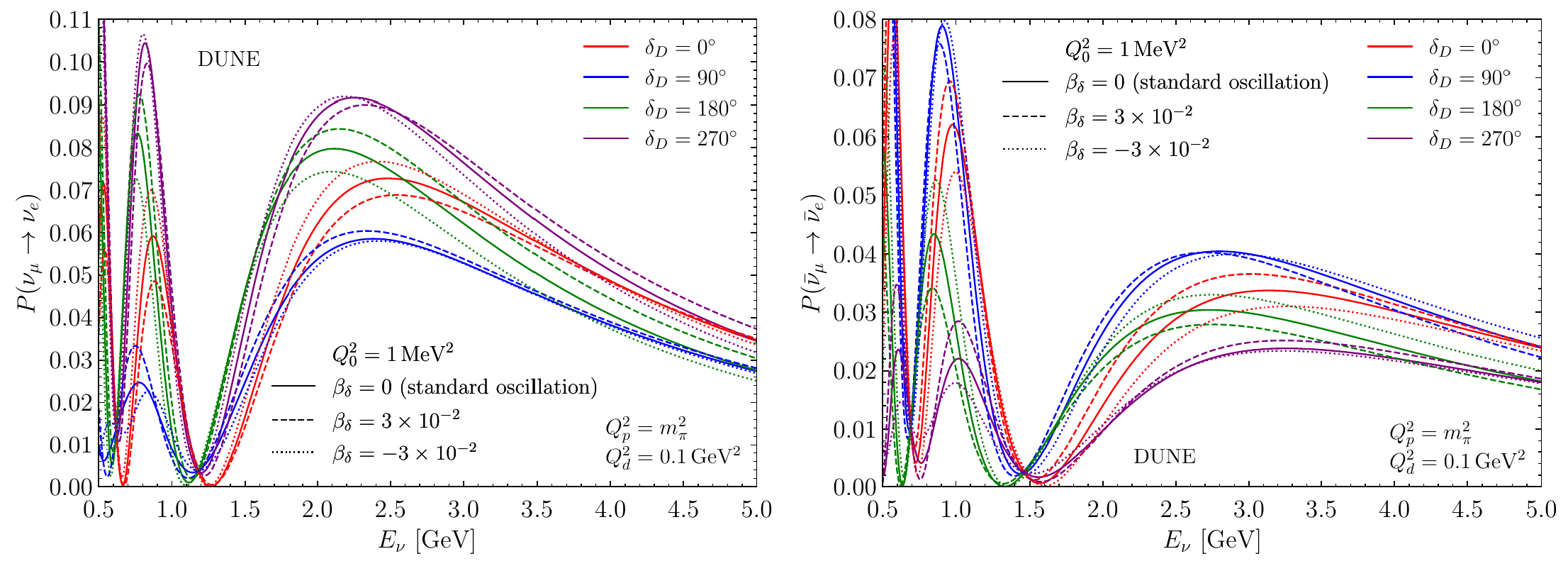 The RG running can impact the CP measurement !
2310.04077
DUNE as a case study
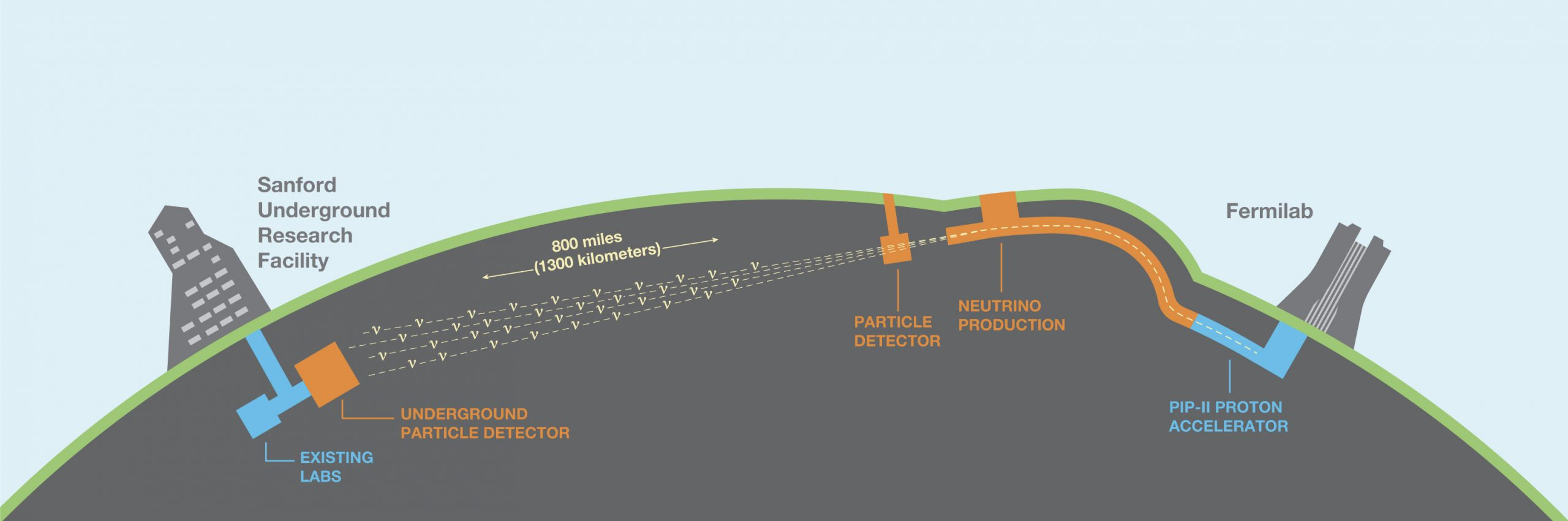 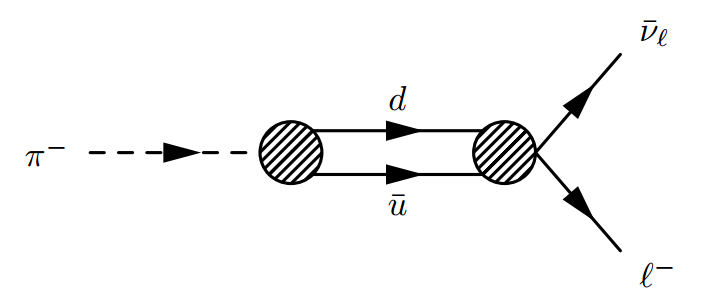 For detection:
      large momentum transfer at detection
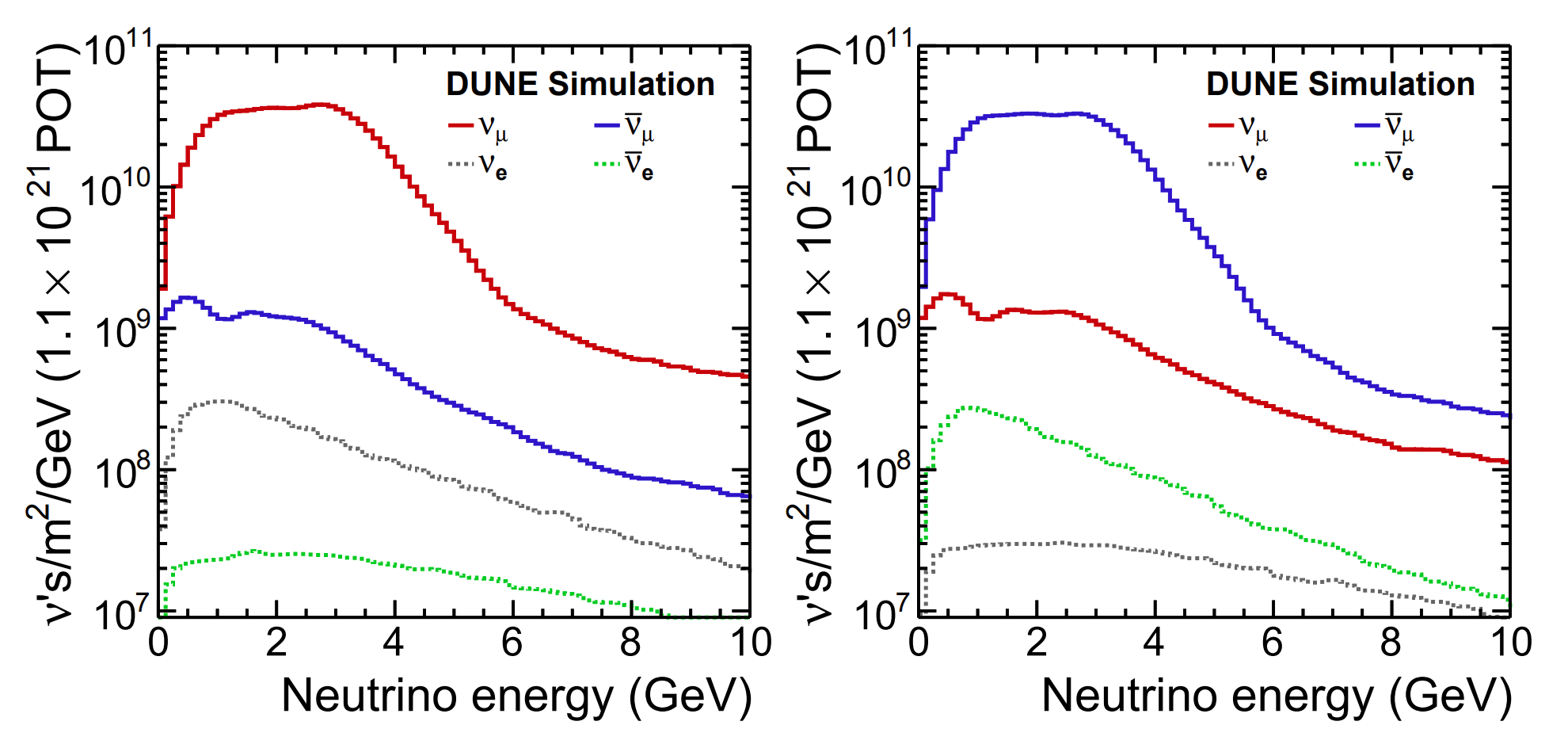 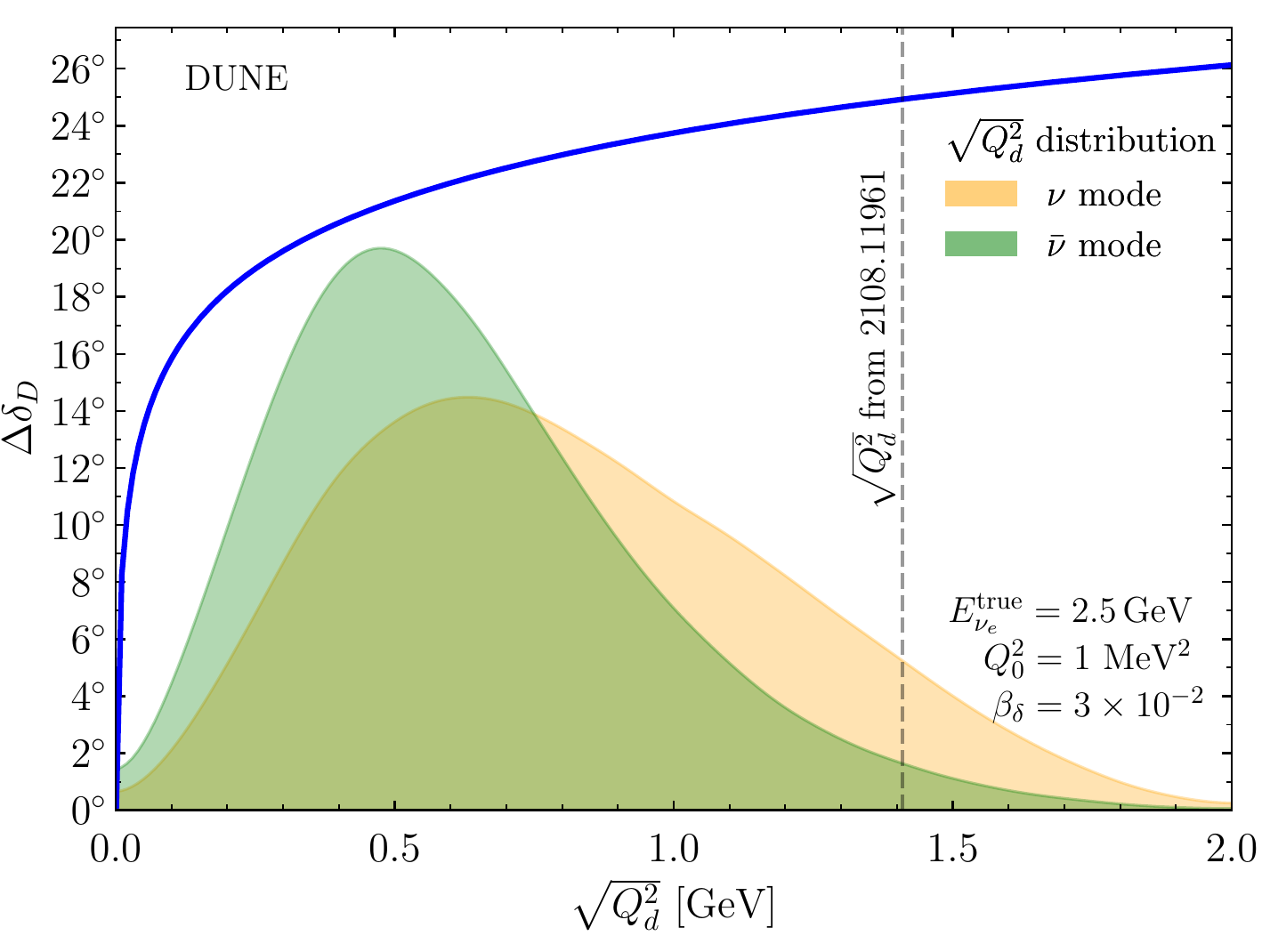 ©Fermilab
2310.04077
Two-dimensional analysis
Different from conventional LBL neutrino analysis:
Both energy reconstruction and momentum transfer reconstruction are considered (by using GENIE)
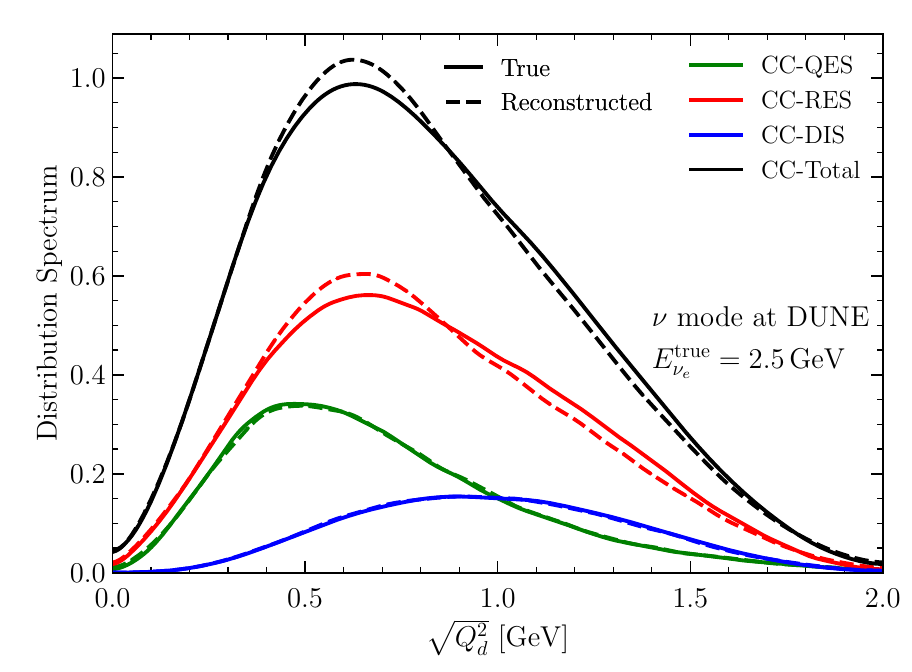 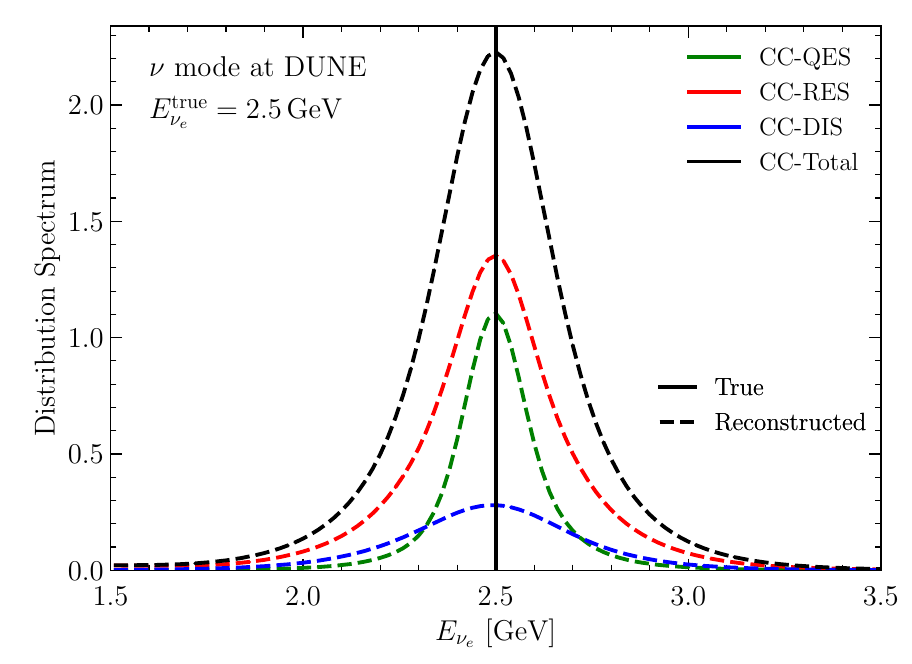 2310.04077
Predicted event rates
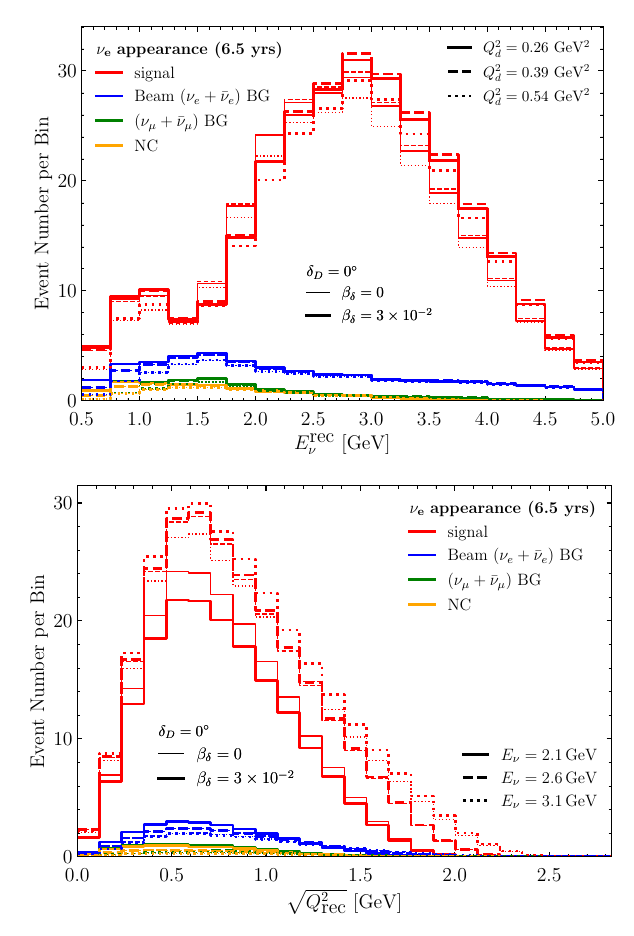 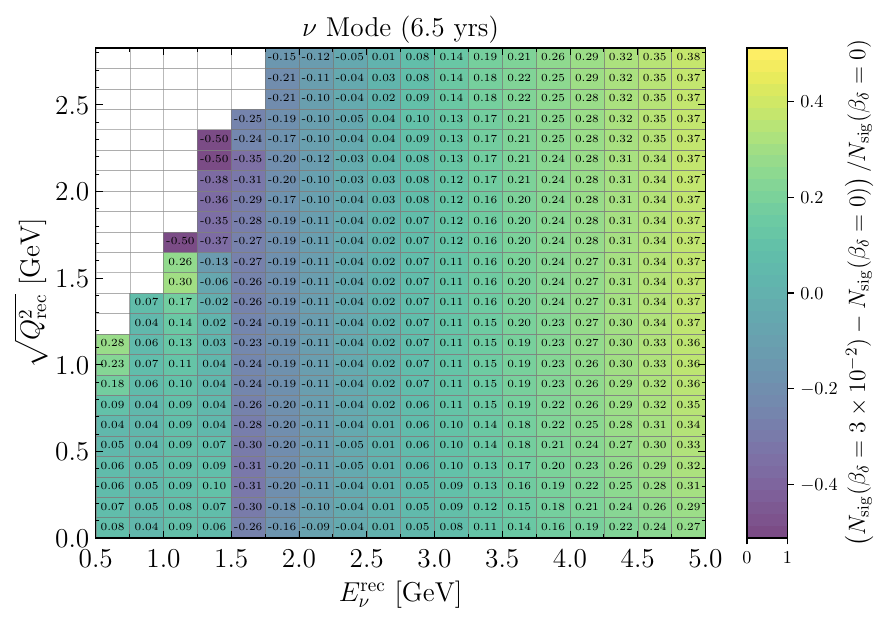 2310.04077
Constraints from SBL neutrino experiment
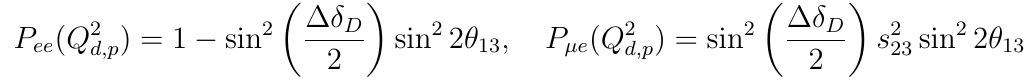 Data from short-baseline neutrino experiments can set contraints
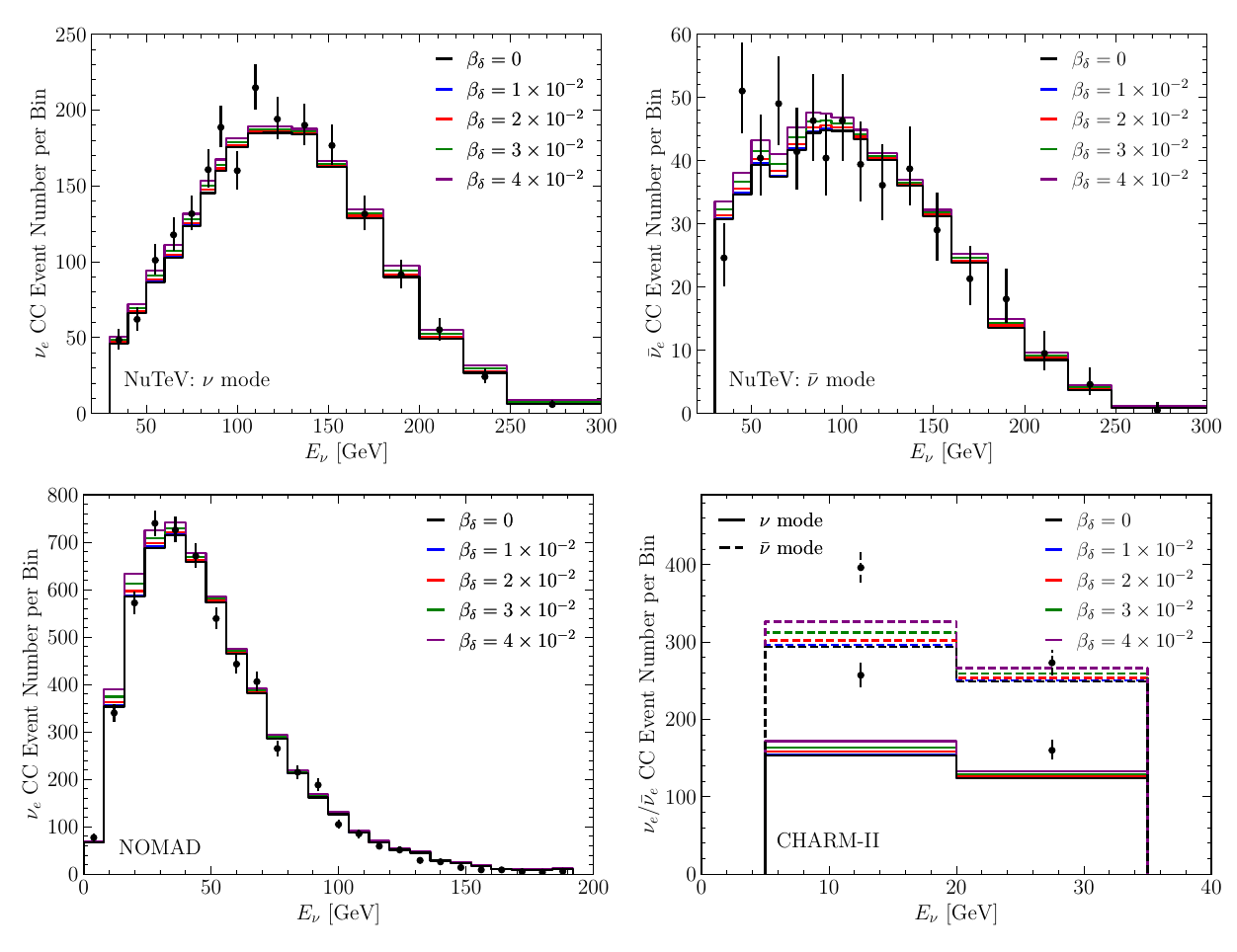 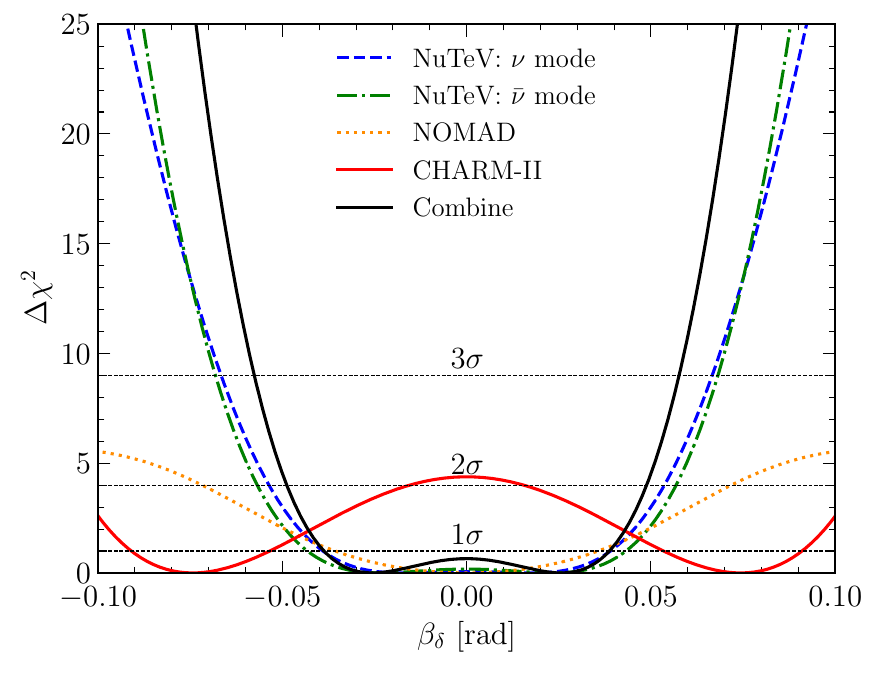 CP sensitivities
Such RG running effect will reduce the CP sensitivity at DUNE experiment:
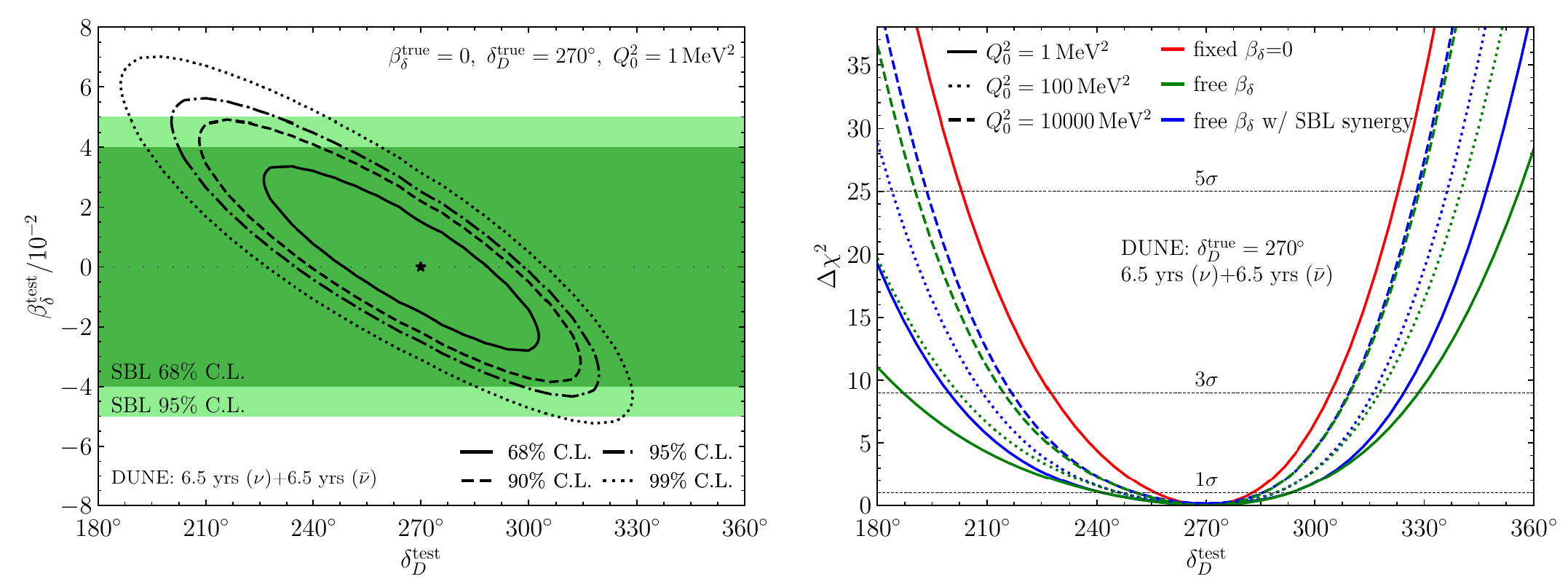 Summary
Thank you for your attention!
Symmetry magazine